Introduction to Human Geography (2018)
University of North Georgia Press
Chapter 5
LANGUAGE
Figures by Dorrell, Henderson, Lindley, & Connor.
5.2 Language and its Relationship to Culture
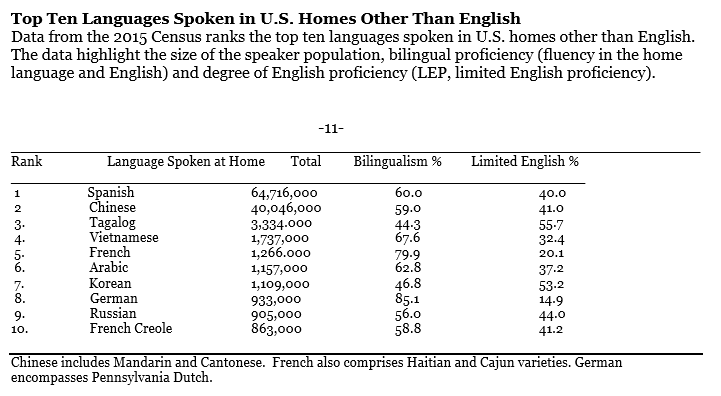 5.3 Classification and Distribution of Languages
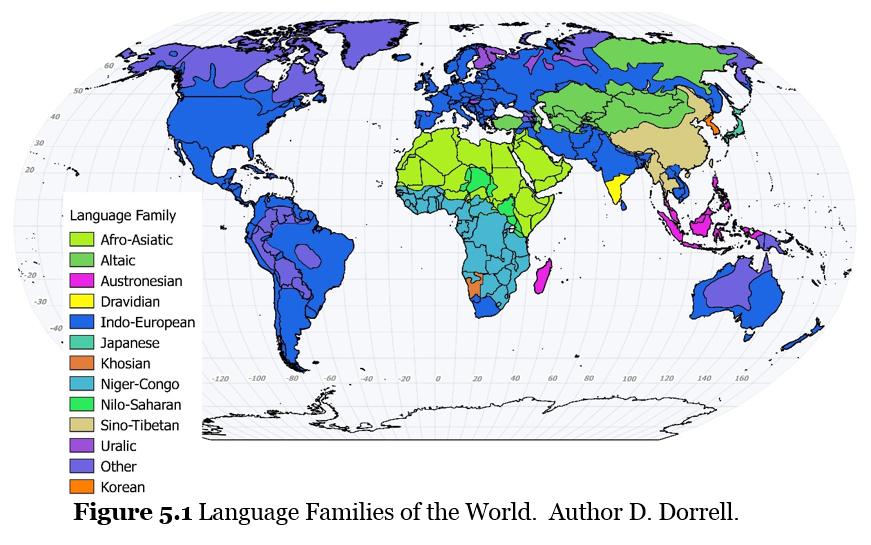 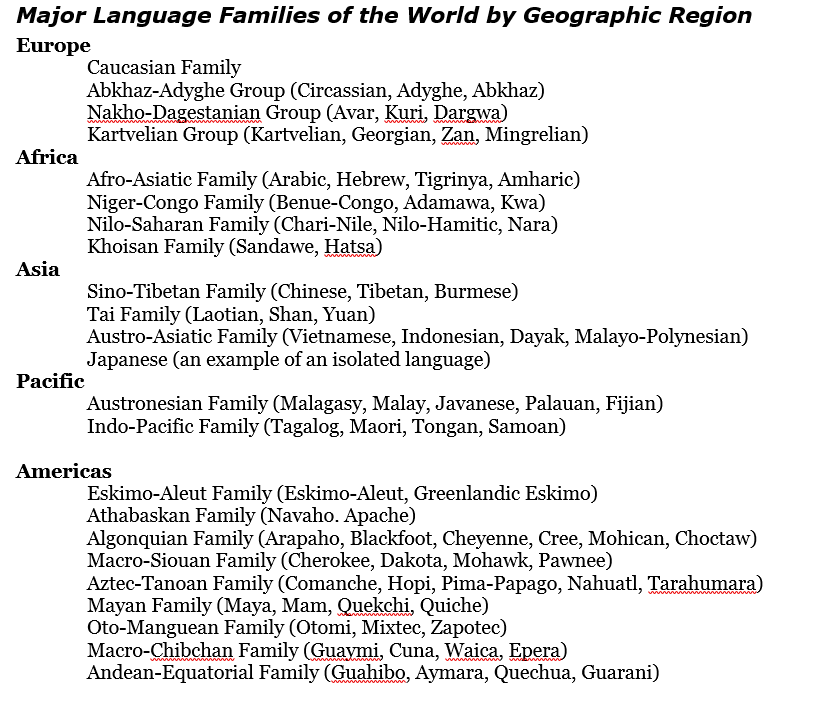 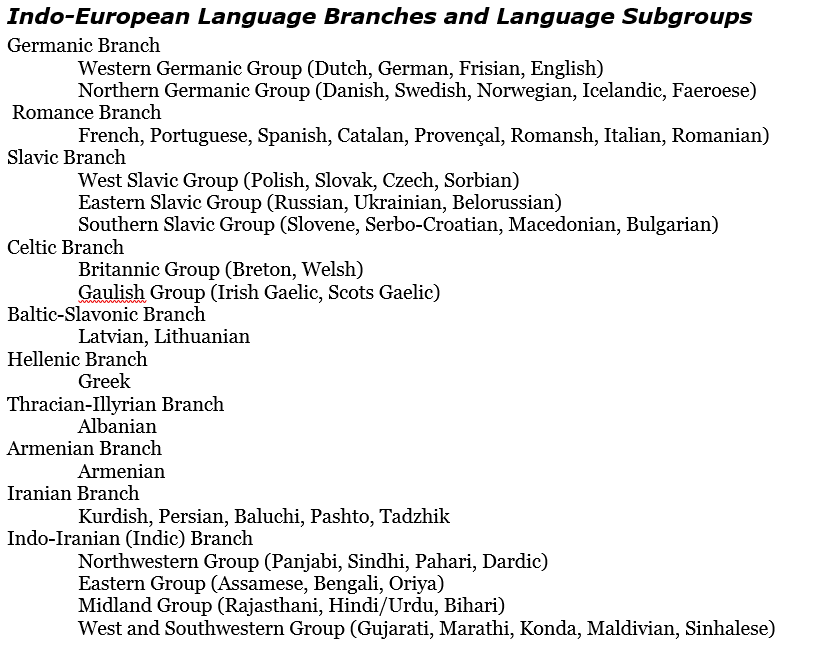 5.4 Language in the Physical, Business and Digital Worlds
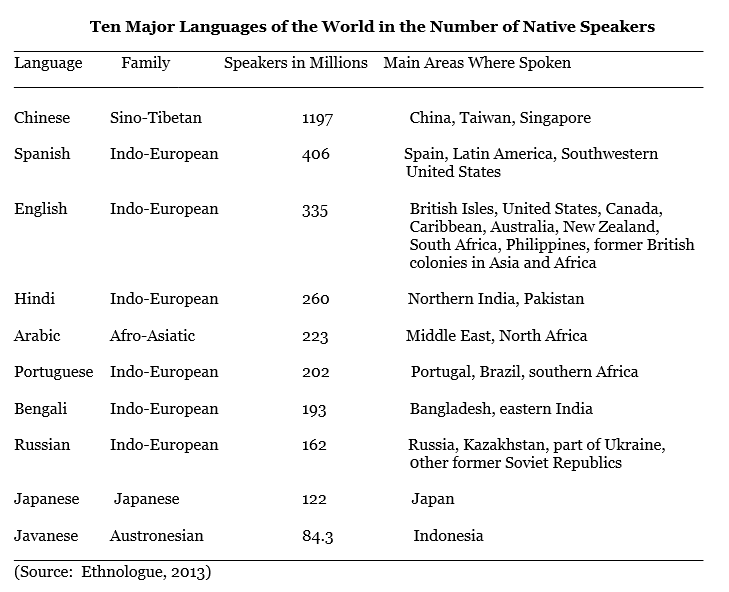 Other languages in the United States
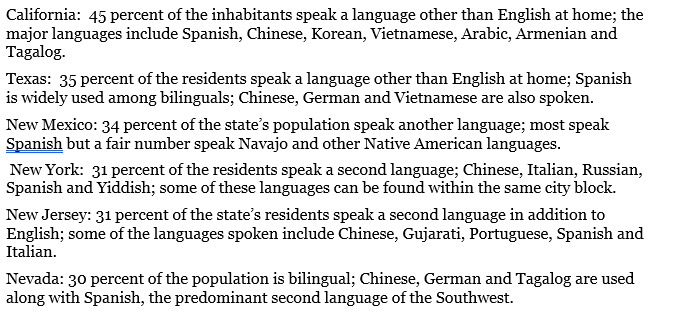 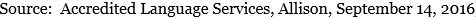 Introduction to Human Geography (2018)
University of North Georgia Press
Chapter 5 END
LANGUAGE
Figures by Dorrell, Henderson, Lindley, & Connor.